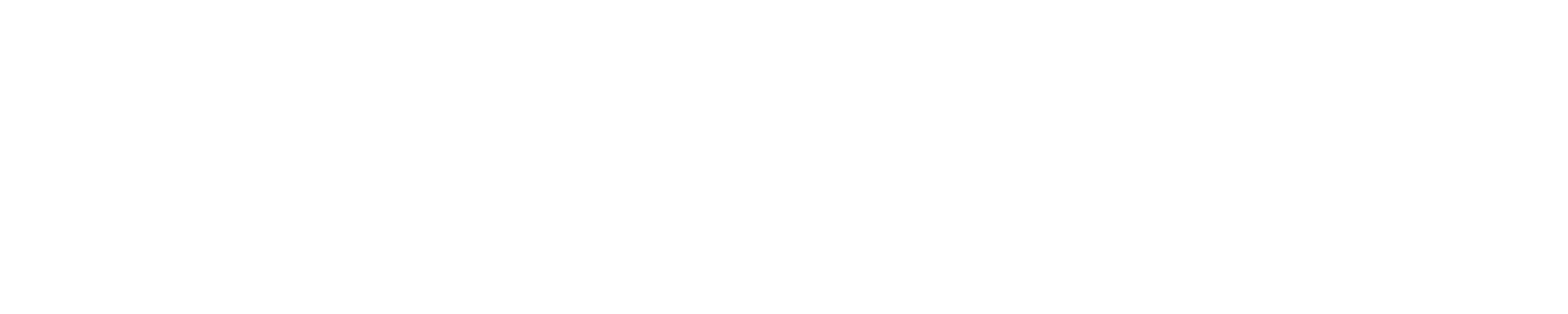 2016 LATIN AMERICA PERFORATING SYMPOSIUM, BUENOS AIRES
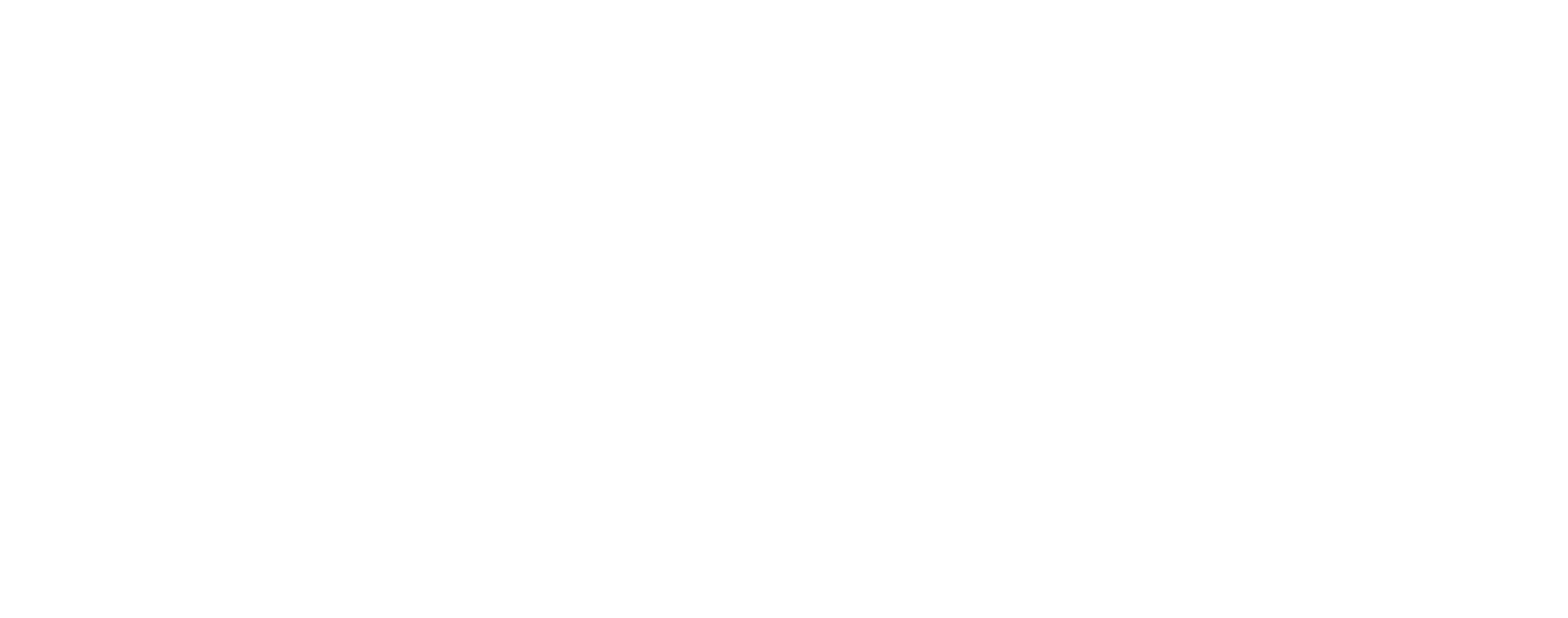 UNHOLSTER WELL POTENTIAL USING CONVERGING SHOCKWAVES
SLAP 16-XX
OCT 18TH, 2016
AUTHORS: Dominic Wong Halliburton, Graham Fraser, Tullow Oil,  
Noma Osarumwense, Baker Hughes Rajani Satti, Baker Hughes
AGENDA/INTRODUCTION
SUBTITLE
Bullet points
Bullet points
Bullet points
Bullet points
Bullet points
Bullet points
Bullet points
Bullet points
Bullet points
Bullet points
Bullet points
Bullet points
SLAP 16-XX
1
UNHOLSTER WELL POTENTIAL USING CONVERGING SHOCKWAVES
TITLE
SUBTITLE
Bullet points
Bullet points
Bullet points
Bullet points
Bullet points
Bullet points
Bullet points
Bullet points
Bullet points
Bullet points
Bullet points
Bullet points
SLAP 16-XX
2
UNHOLSTER WELL POTENTIAL USING CONVERGING SHOCKWAVES
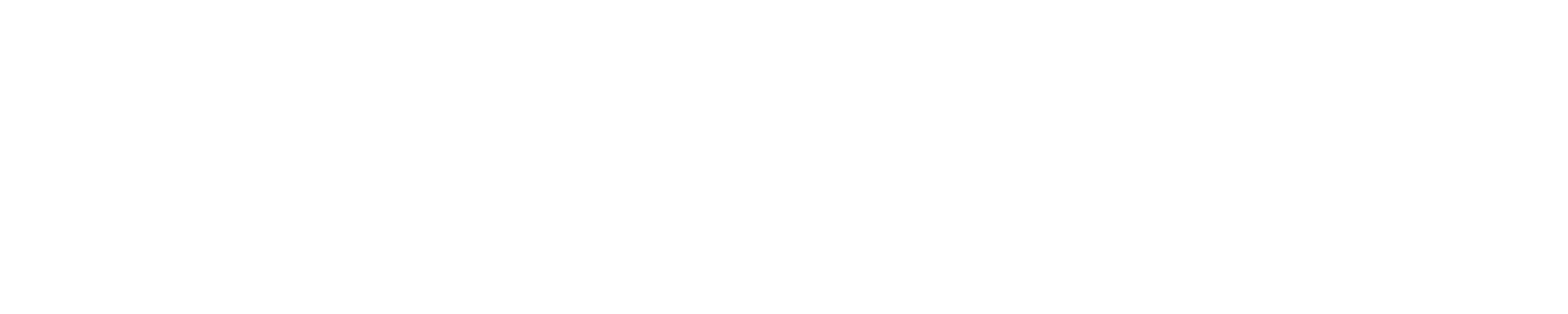 2016 LATIN AMERICA PERFORATING SYMPOSIUM, BUENOS AIRES
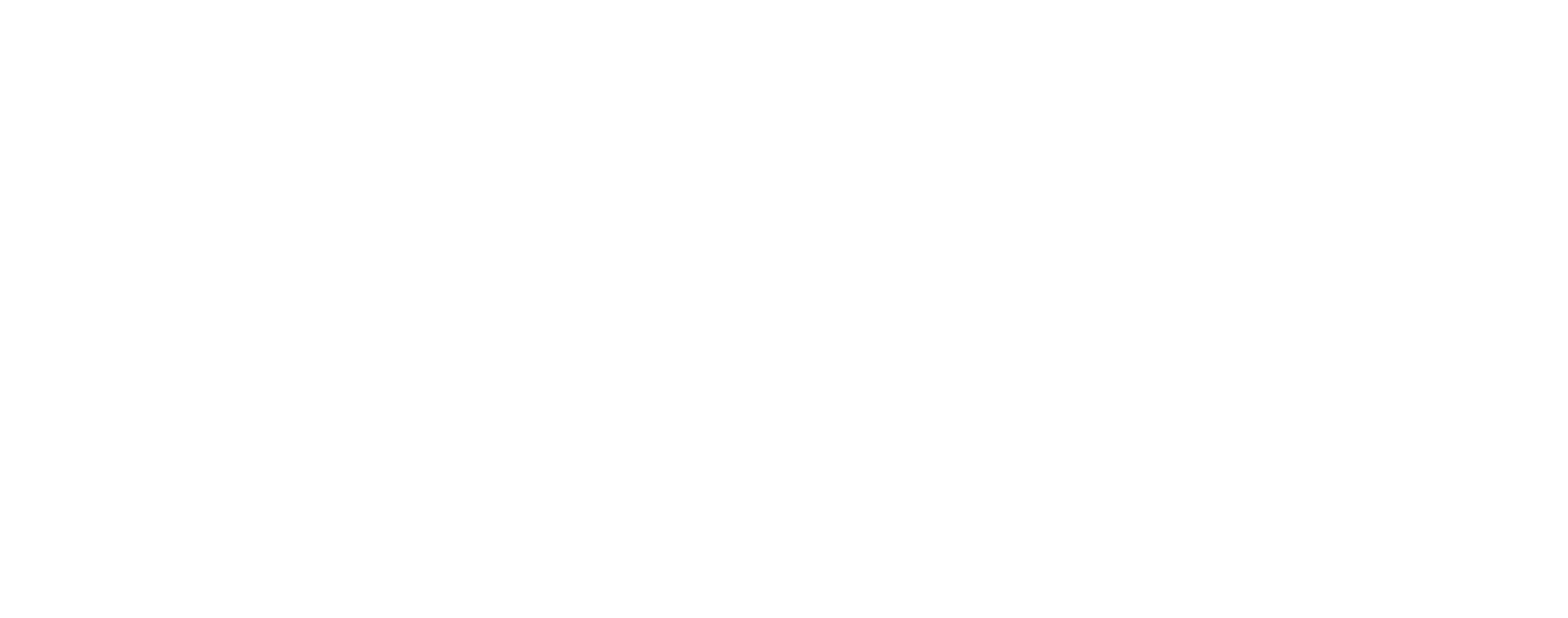 QUESTIONS? THANK YOU!
SLAP 16-XX
UNHOLSTER WELL POTENTIAL USING CONVERGING SHOCKWAVES